Mt3: The Causes and Effects of the First World War
CMX1
LT2 Guiding tARGET: 
Explain how the Bolshevik Revolution in Russia affected WW1 
Explain how the entry of the USA affected WW1.
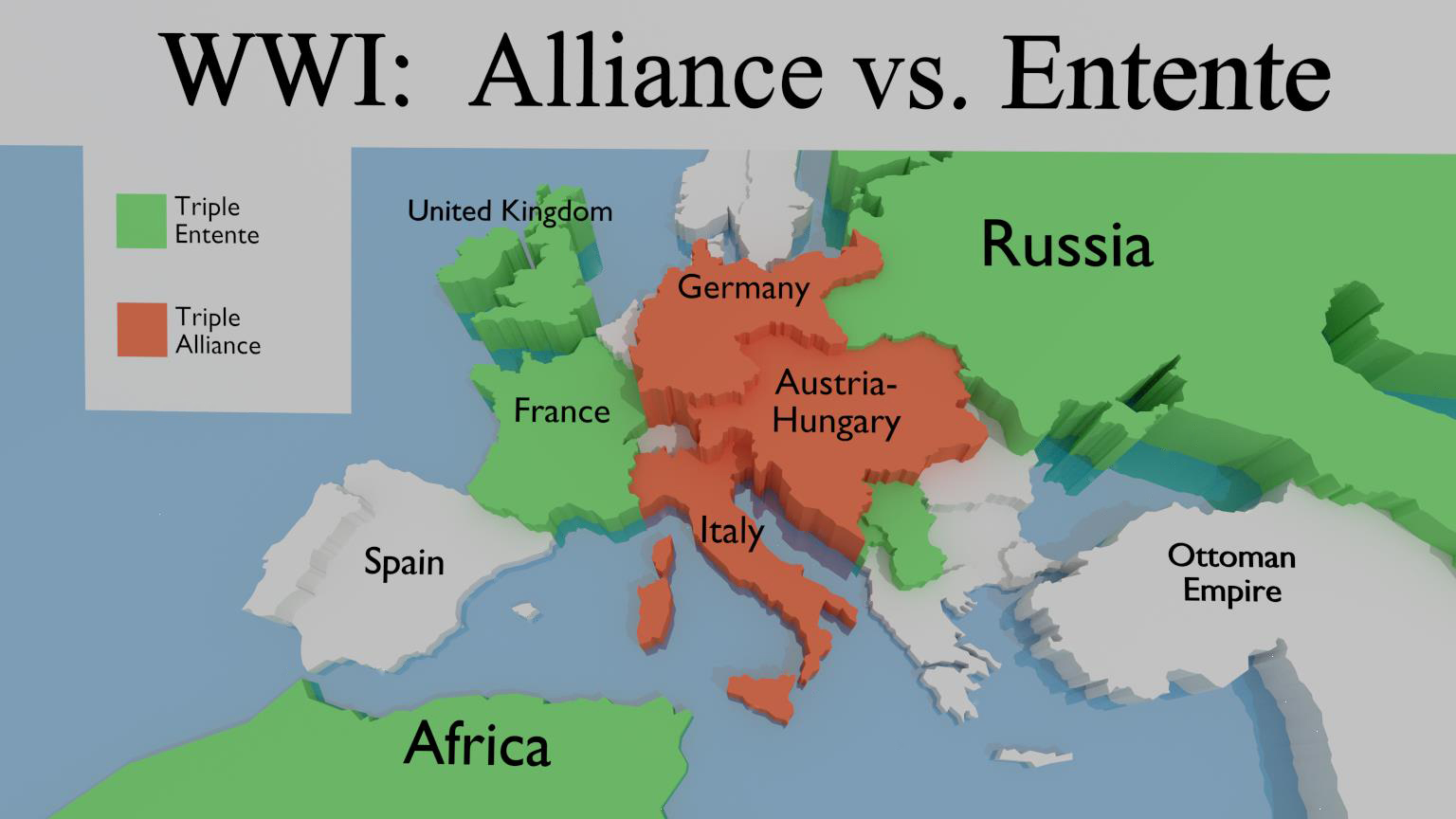 The warThe war was fought on two sides (fronts)
Western Front
Eastern Front
Germany planned to attack  France first 
Both sides (France and Germany) dug trenches for protection
The land was covered with barbed wire
Generals did not know how to fight this war so they set their men over the “no mans land” 
Between 1916-1917 millions lost their lives
Opposite of Western Front
A lot of movement 
Austria-Hungary thrown out of Serbia by Russia
Russia attacked Germany but lost the first two battles 
Germany & Austria-Hungary joined forces and pushed Russian back. 
2.5 million Russians were killed.
Italy betrayed their Triple Alliance by joining France, Great Britain and Russia in an alliance (Triple Entente renamed/Allied Powers)
Total War: War with no rules
More nations join the war
Industrialization changed the way war was fought
Ottoman Empire and Bulgaria joined the war on the Triple Alliance side
Renamed Central Powers
Allied Powers vs Central Powers
Germany/Austria-Hungary / Ottoman Empire(arabian nations)/Bulgaria = Central Powers 
Vs.
England, France, Russia and Italy
War rules change
Railroads were able to supply troops to areas quickly
Factories made large amounts of bullets, and weapons
Poisons 
Submarines 
First war with airplanes
Machine guns added to airplanes
Russia leaves the War
Revolution = Change to Russia
Problems in Russia during ww1
V.I. Lenin is leader of the Bolsheviks
He promised to end Russia’s involvement in the war
Started the Bolshevik revolution 1917
Russians supported this because they wanted to end the war
Lenin takes full control of Russia 
Effect
Lenin takes over control of Russia
Russia pulled out of the WW1
Allied powers lose an ally = Looks like central powers (Germany, Austria-Hungary, Ottoman Empire) going to win
Poorly trained soldiers
Not enough weapons
Millions dead
Czar (Emperor) didn’t pay attention to issues
Women starving so they marched 
Marching slogan Bread, Land, Peace
USA Enters the War
USA Enters the War
USA tries to remain neutral
By January 1917 Germany restarted unrestricted submarine warfare
In April 1917 the President Wilson asked congress for the USA join  the war on the side of the Allied Powers
The USA main reasons to enter the war
Keep trade open/safe oceans
USA wanted to protect democracy 
It looked like the “ good guys” (allied powers) were going to loss and the “bad guys (Germany)”  would win
Effect of USA joining WW1
USA brings more soldiers
USA has fresh supplies and ideas
USA helps end the war
The USA remained neutral at start of WW1
Britain and Germany create blockades to limit supplies to each nation
Unrestricted Submarine Warfare = sinking anything
On May 7, 1915 Germany sank the Lusitania = USA ship
USA made Germany stop unrestricted Submarine warfare
Summary
Russia Leaves the War
USA Enters the War
Some of the events that were occurring in Russia were __________, _________, _________ and this led to Russia having a Revolution. 
The new leader took Russia out of the war which _________(other words for affected ) the War by ______________.
The USA remained neutral for the beginning of the war but ___________ (this happened) which _________ (led to, influenced, etc.) the USA to enter the War.
Their entranced ________ (influence, led to, affected, altered, etc.) by __________________.
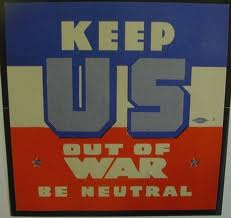 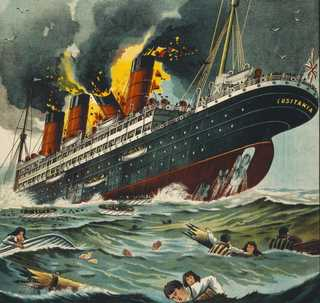 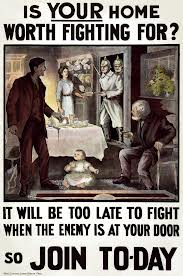 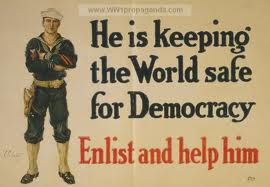